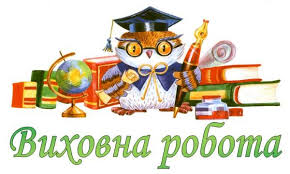 «Олімпійські вогники»
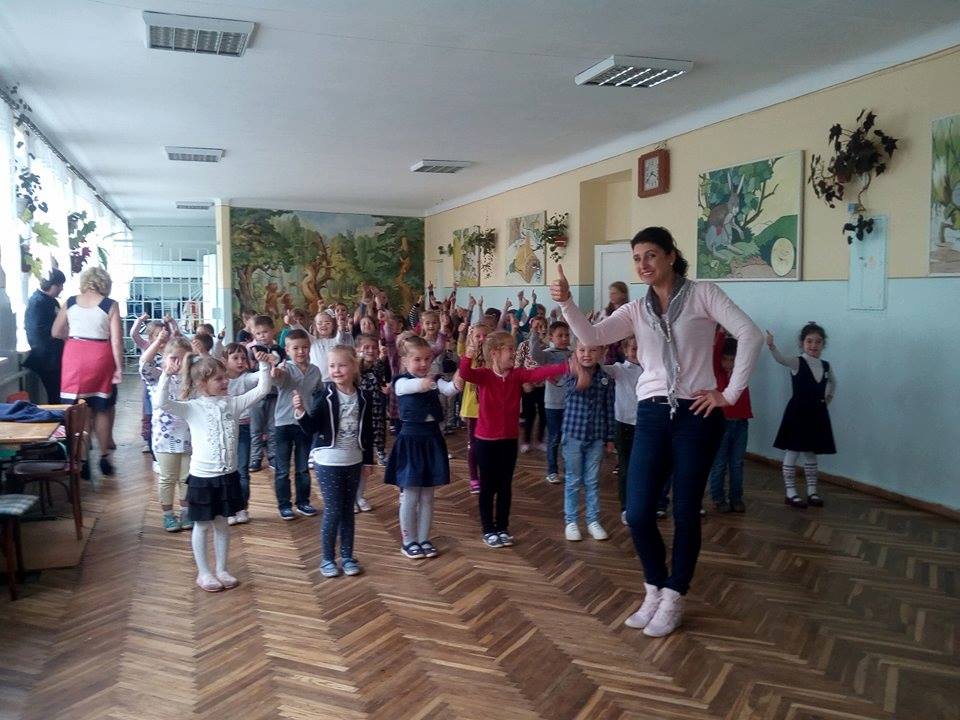 о
Веселі перерви
Вітання Вчителям!
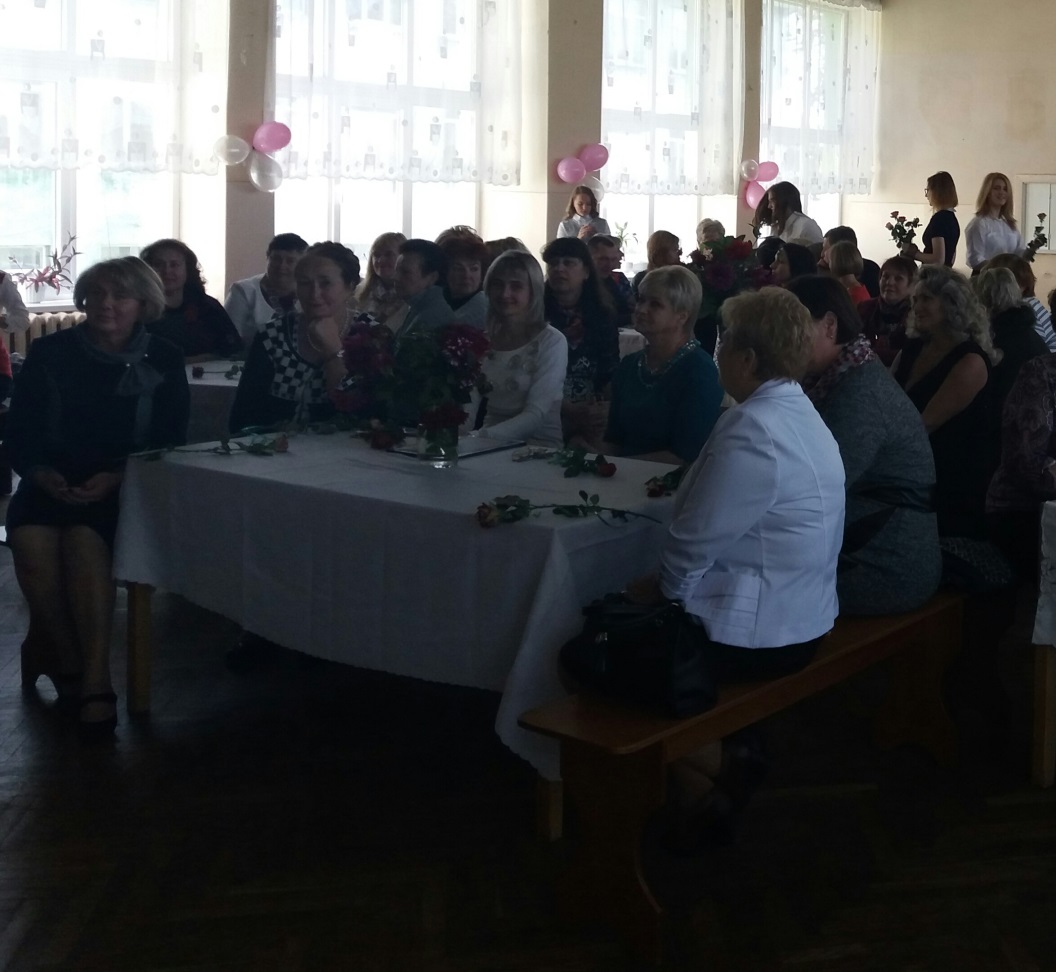 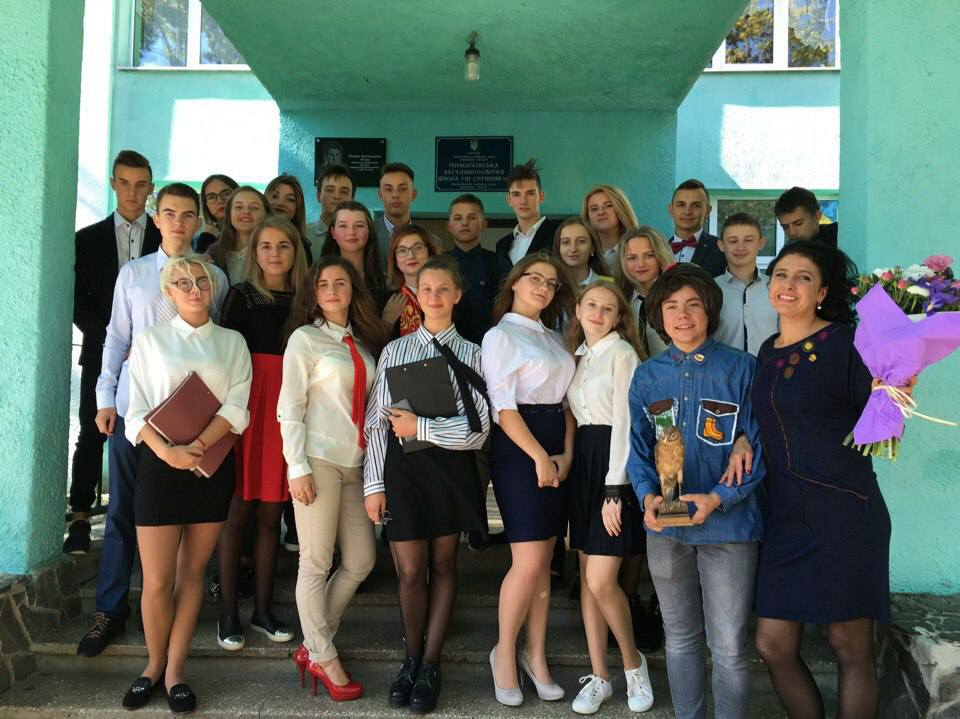 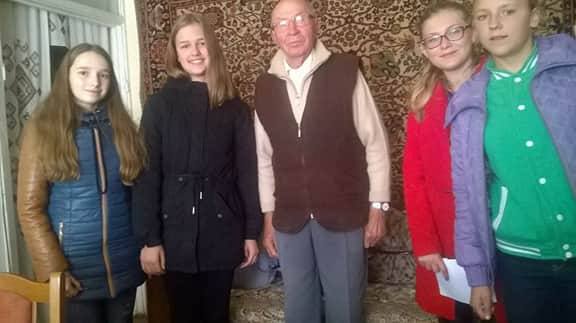 «Ми пам`ятаємо,   шануємо, гордимося»Акції до Дня захисникаВітчизни
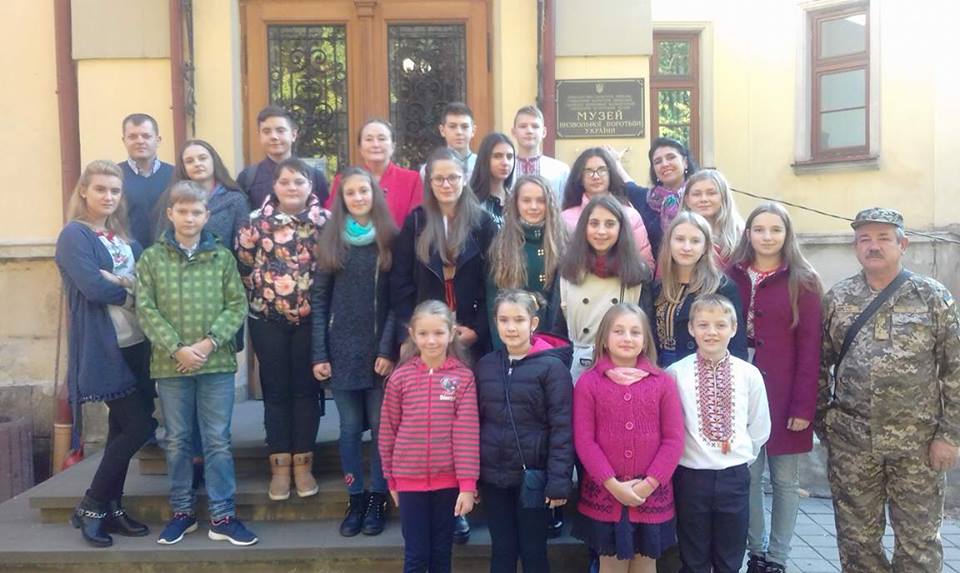 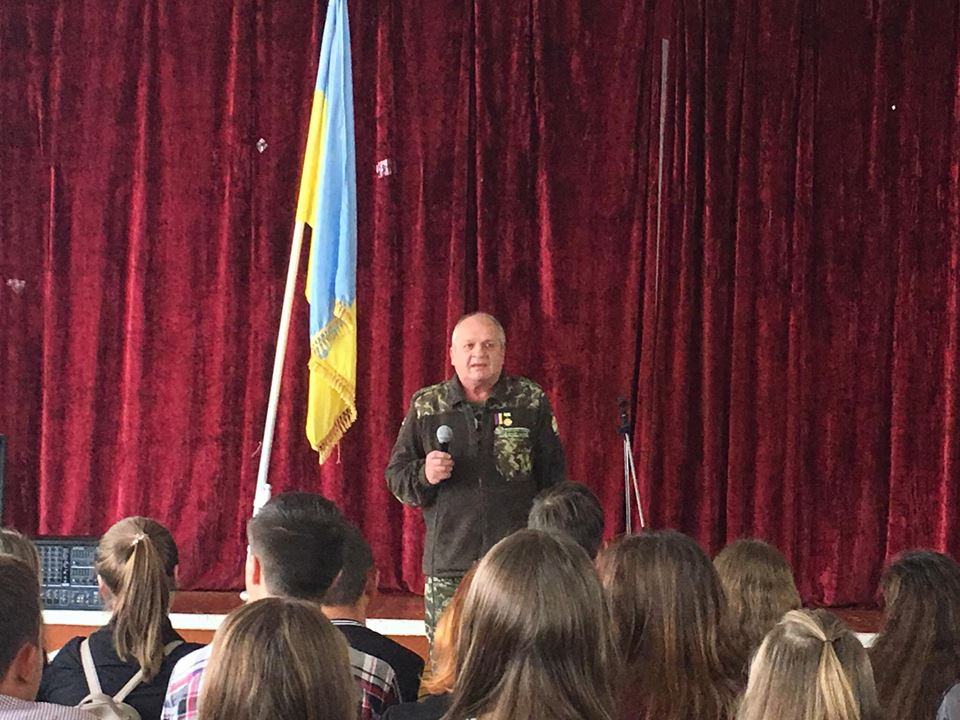 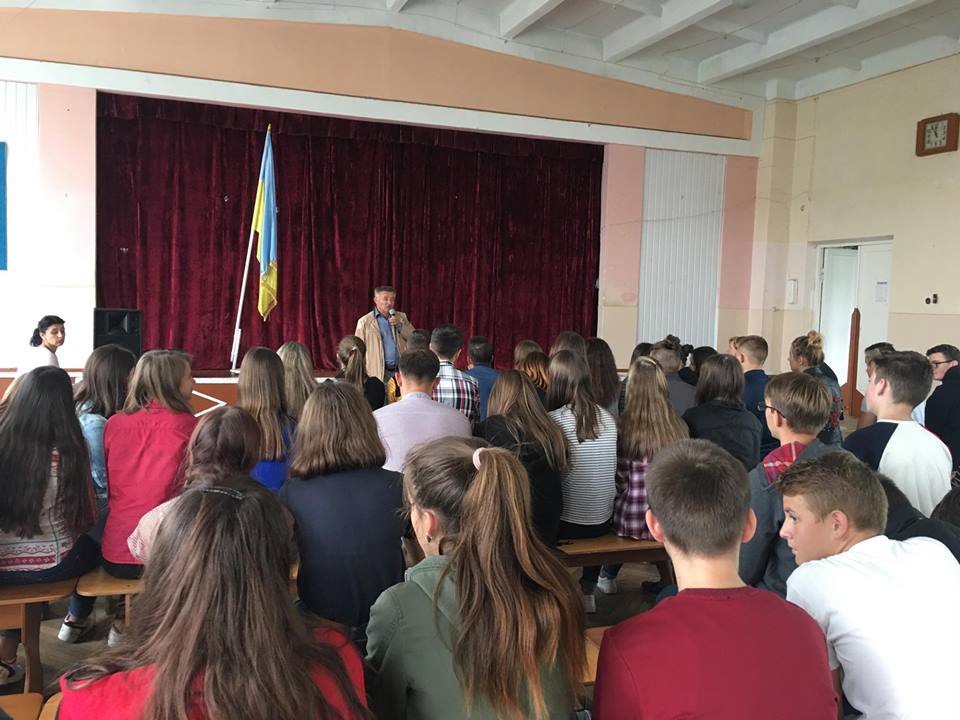 Участь в акції:
«Всесвітній флешмоб
боротьби з поліоміелітом»
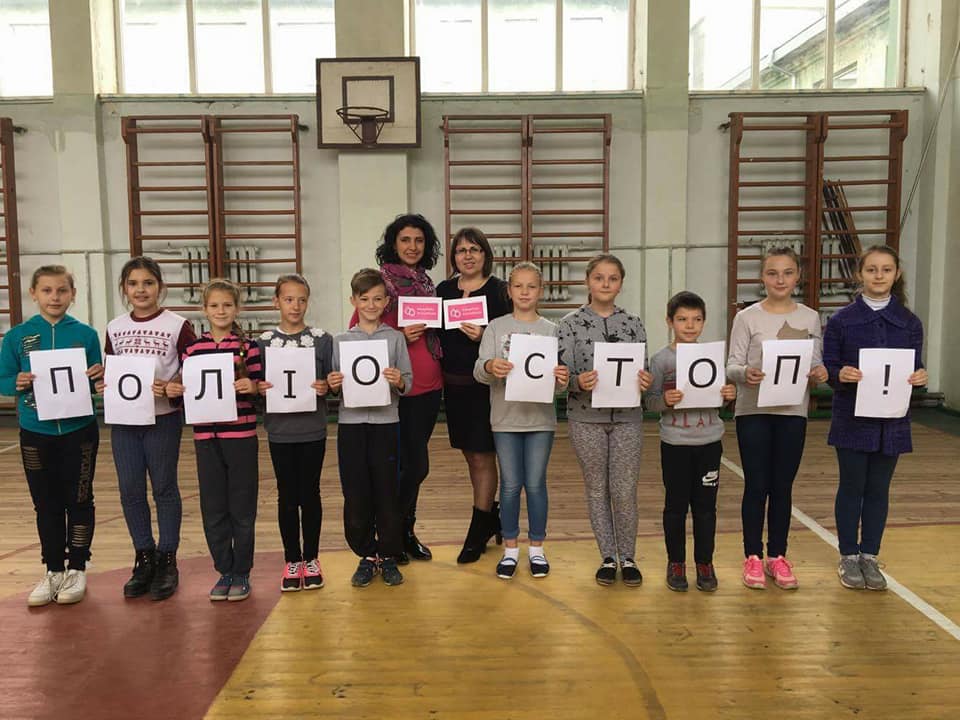 Вибори президента школи
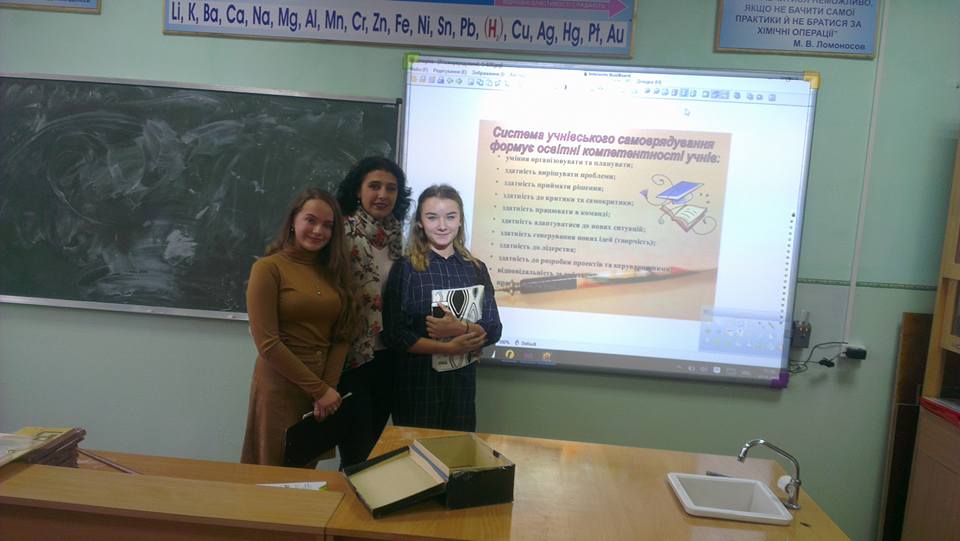 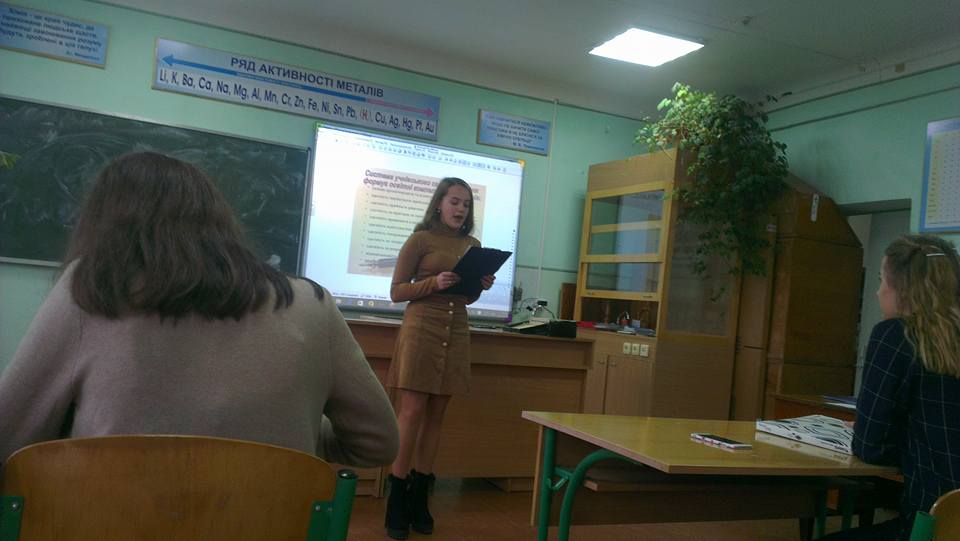 «Революція,
що змінила країну!»
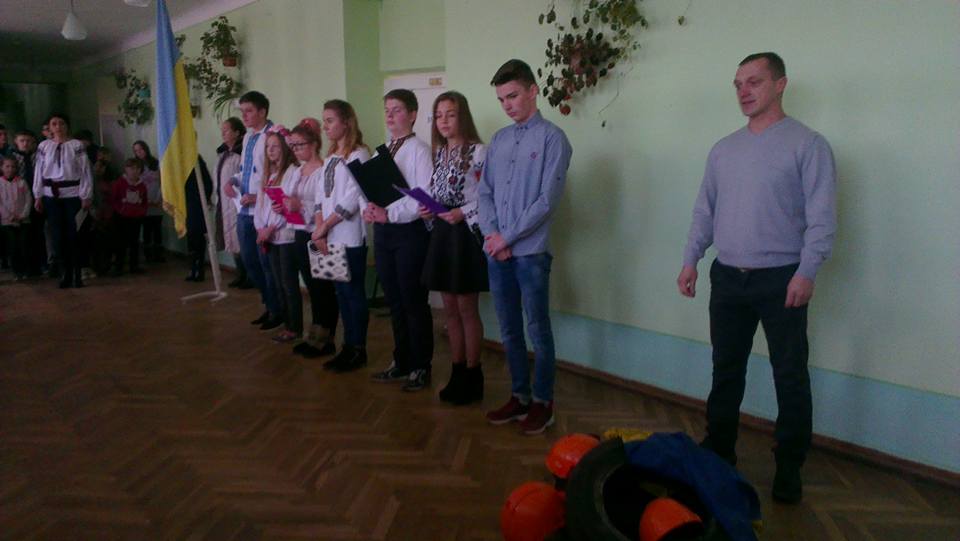 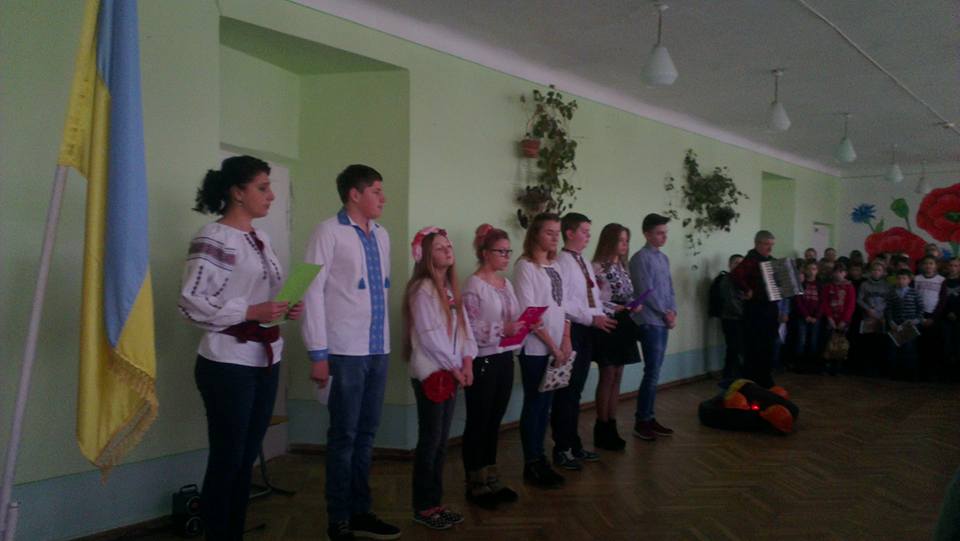 Танцювальний флешмоб«Моя країна - Україна!»
Вшанування пам`яті  жертв      Голодомору
Акція
«Крихта
          скорботи»
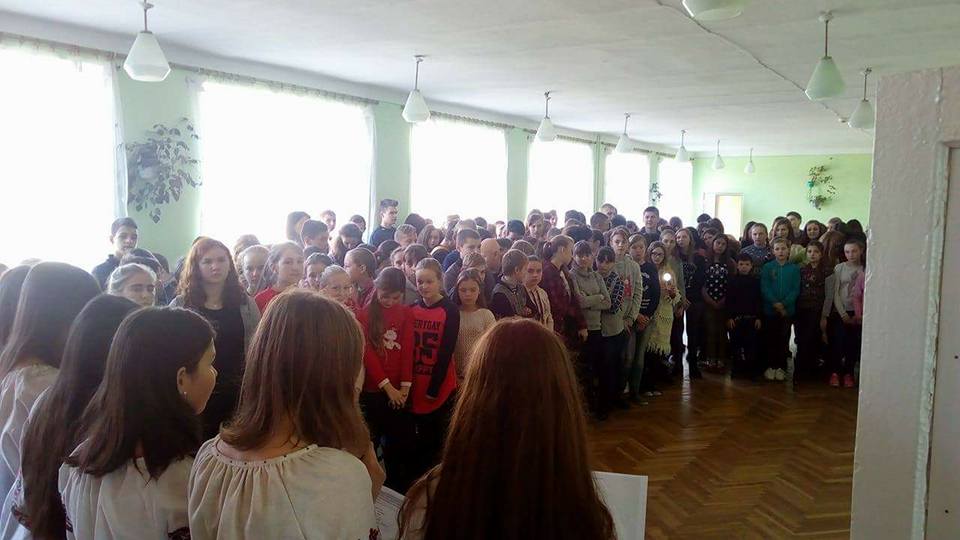 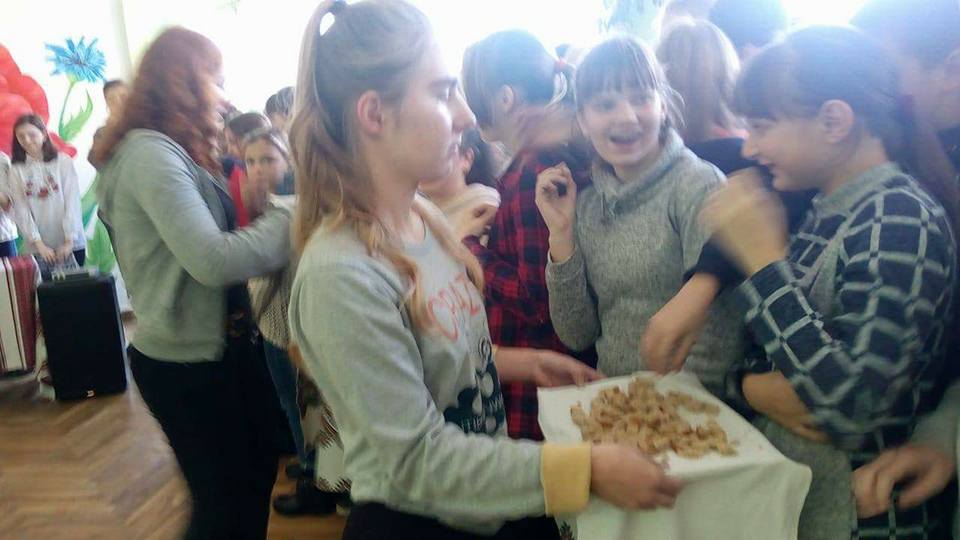 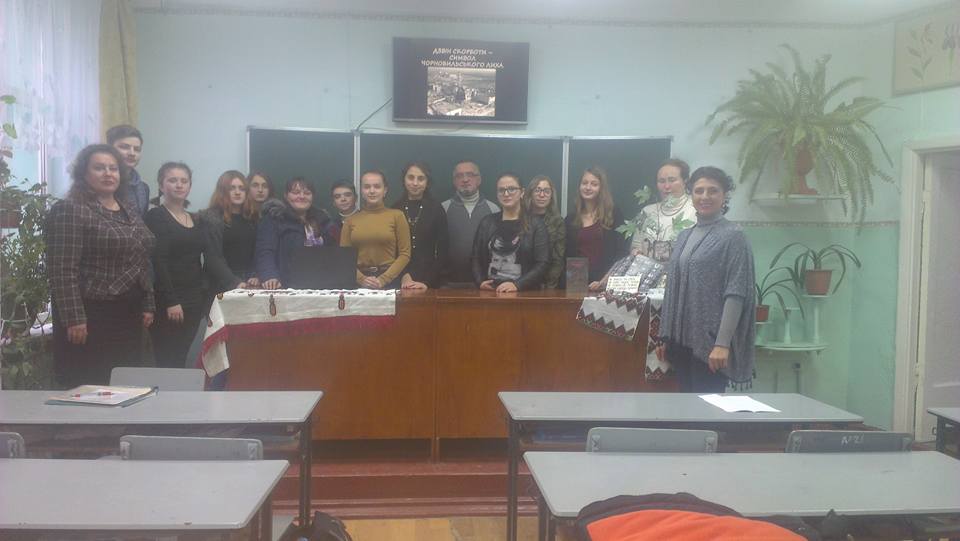 День      ліквідатора. 
Зустріч з      Ярославом Мухою
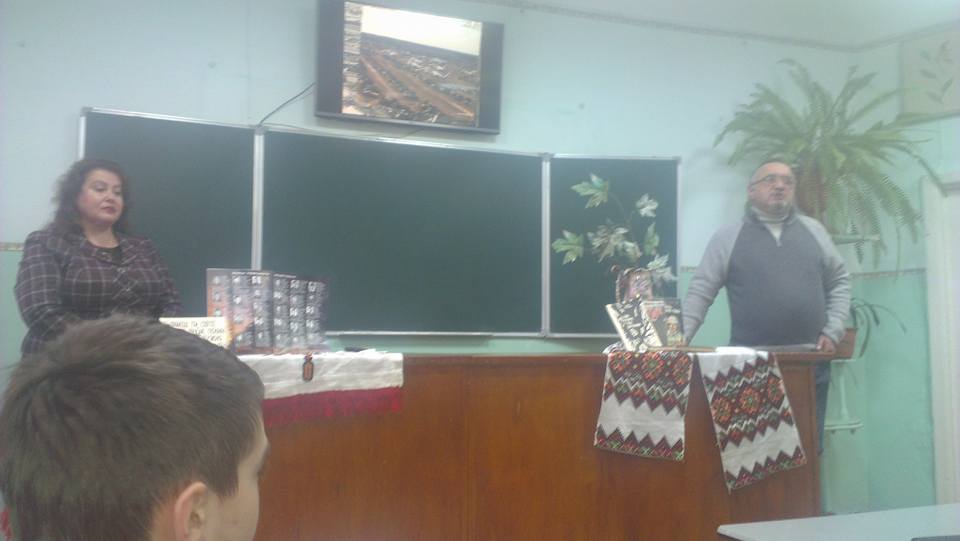 В рамках проведення Всеукраїнського тижня праваТренінг- заняття«Безпечний Інтернет»
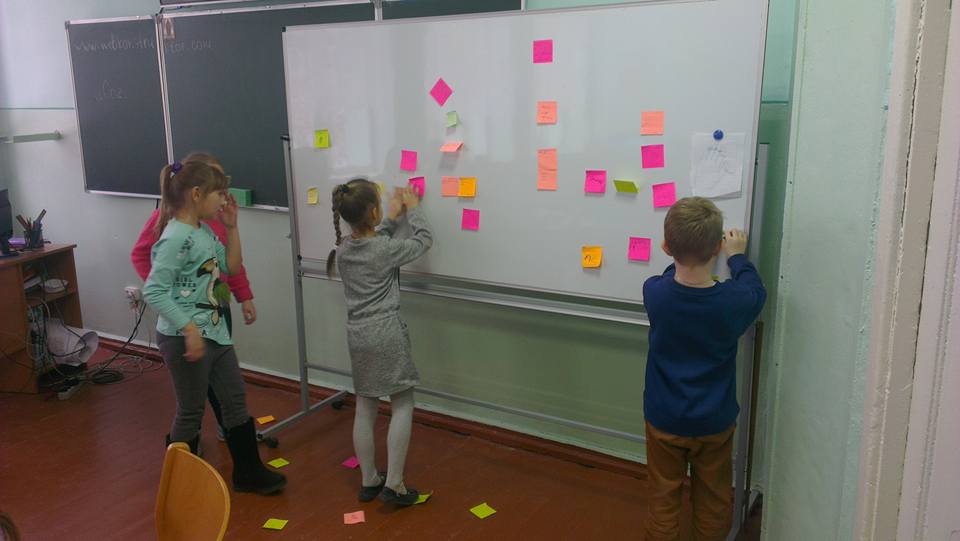 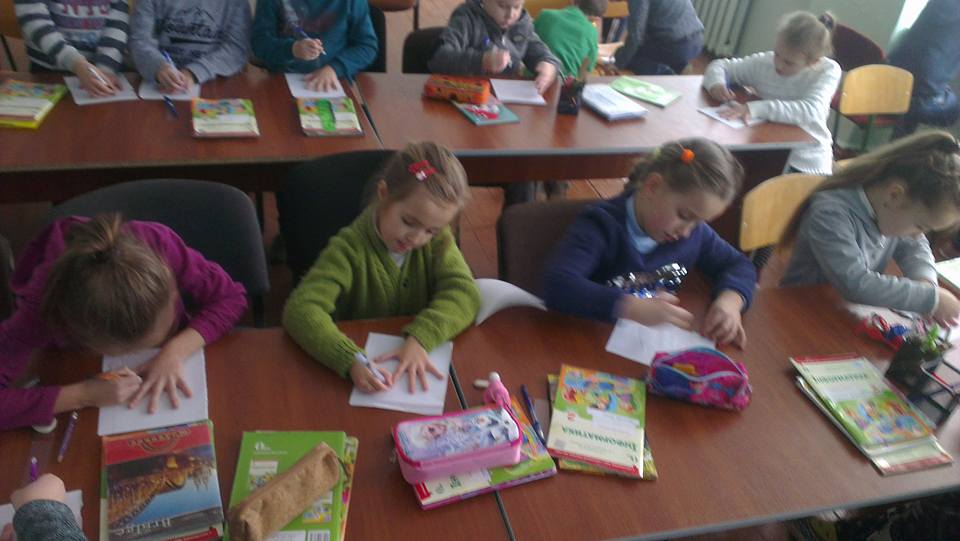 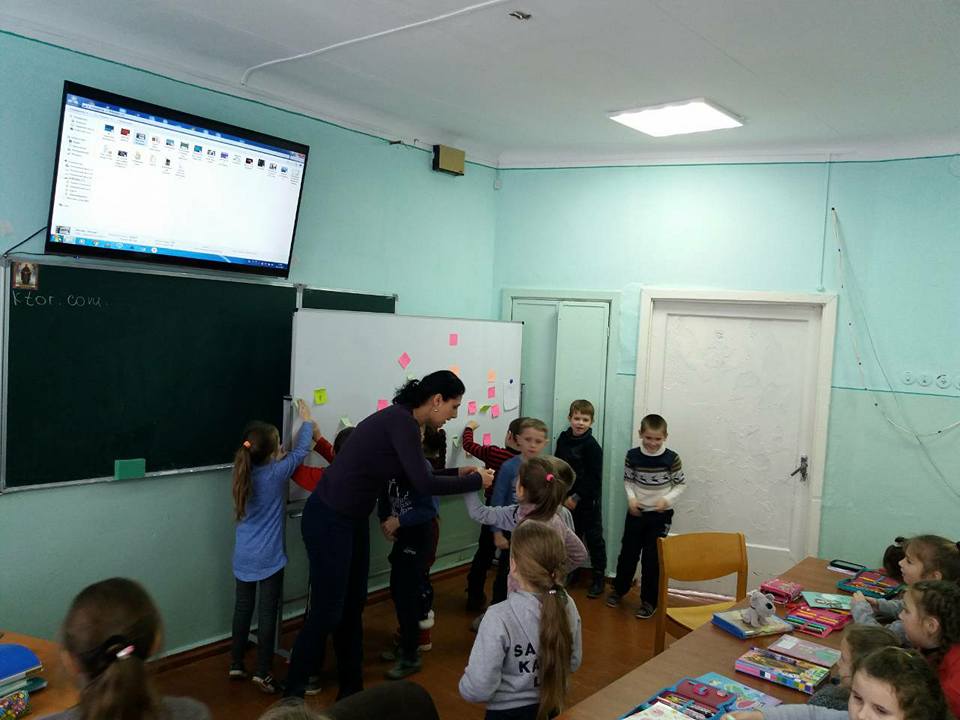 Підготовка школи до Новорічних та Різдвяних свят
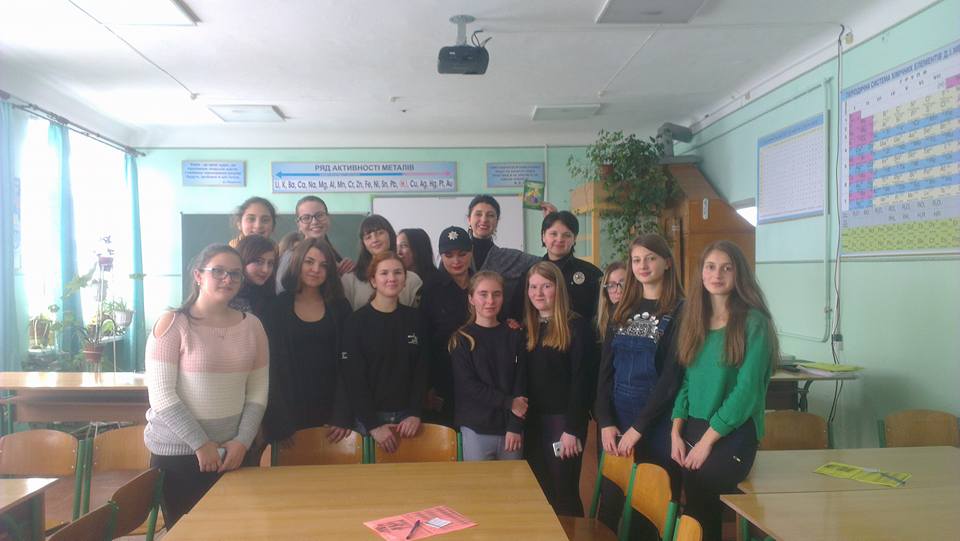 Знаємо,вміємо,використовуємо…Тренінг-вікторина«На терезах Феміди»
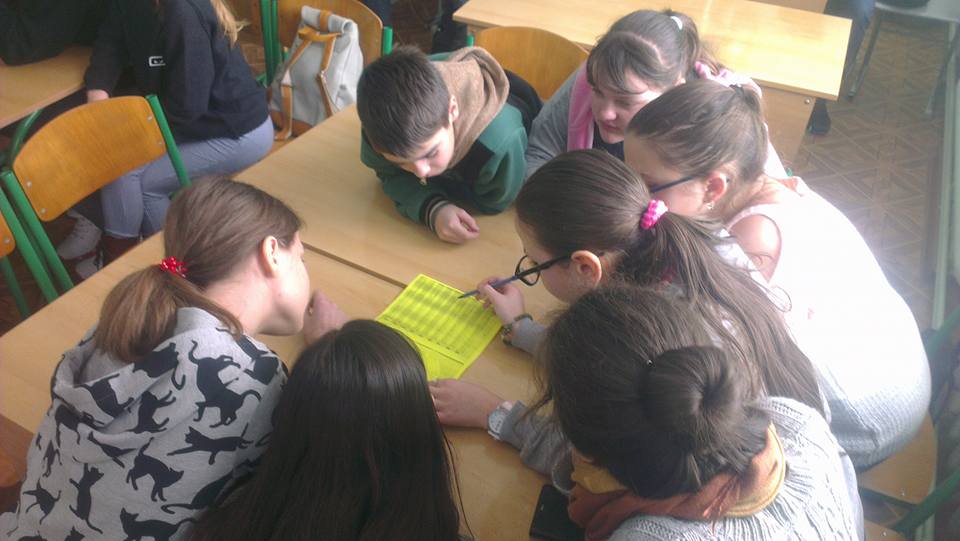 Участь у Міському парламенті «Лідер»
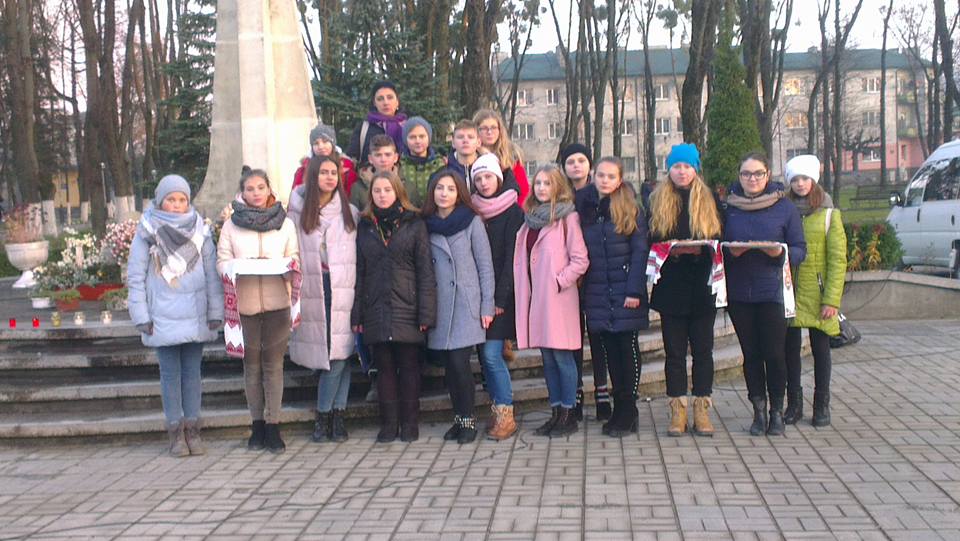 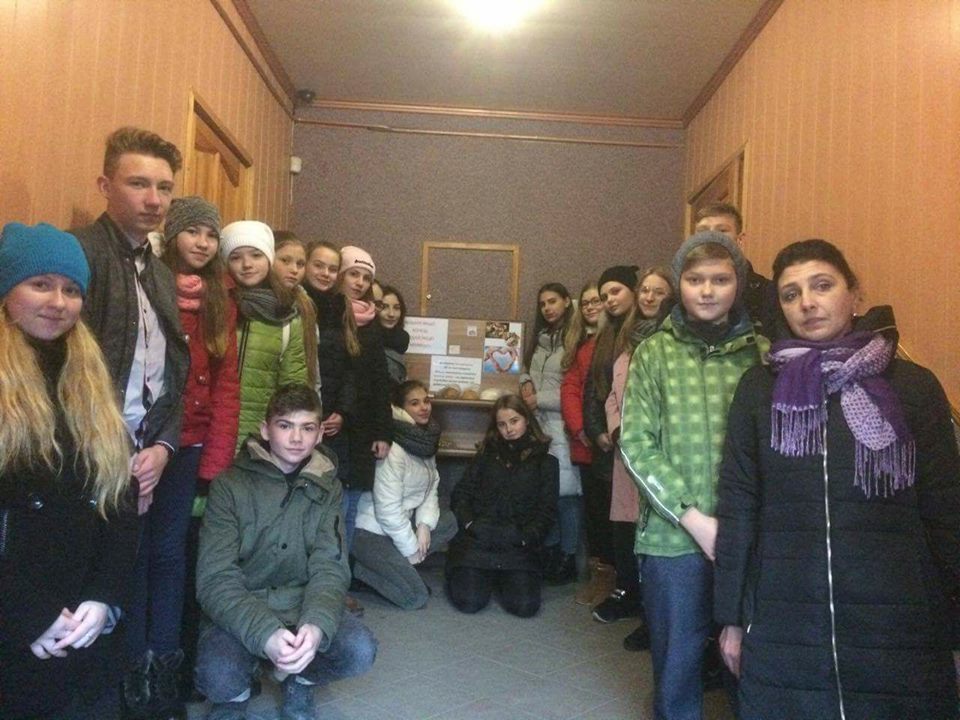 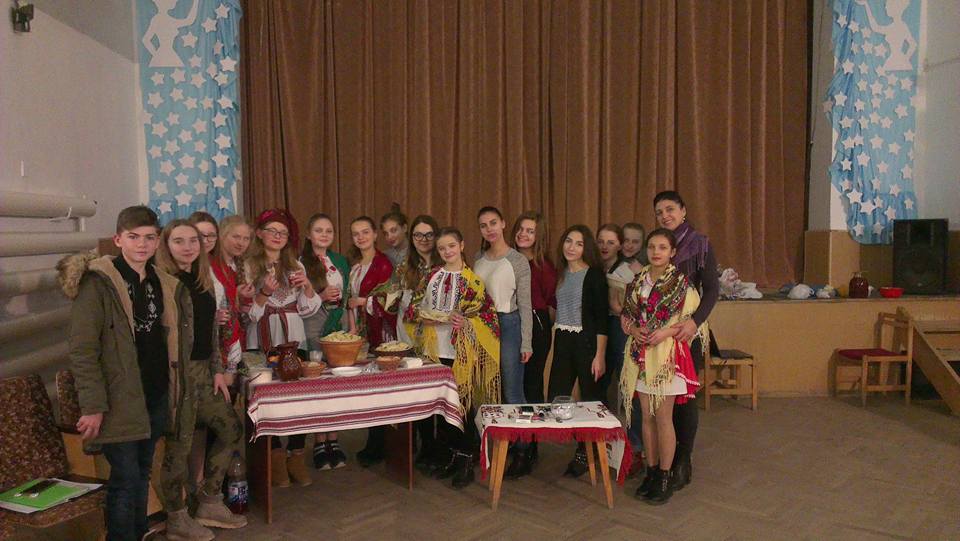 Самоосвітата саморозвиток
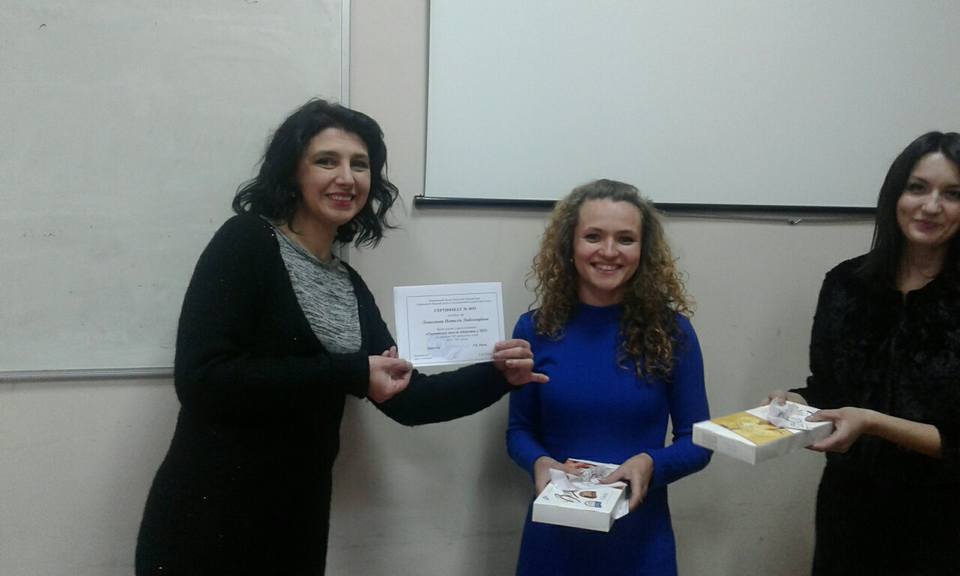 Школа лідерів
ТРЕНІНГИ
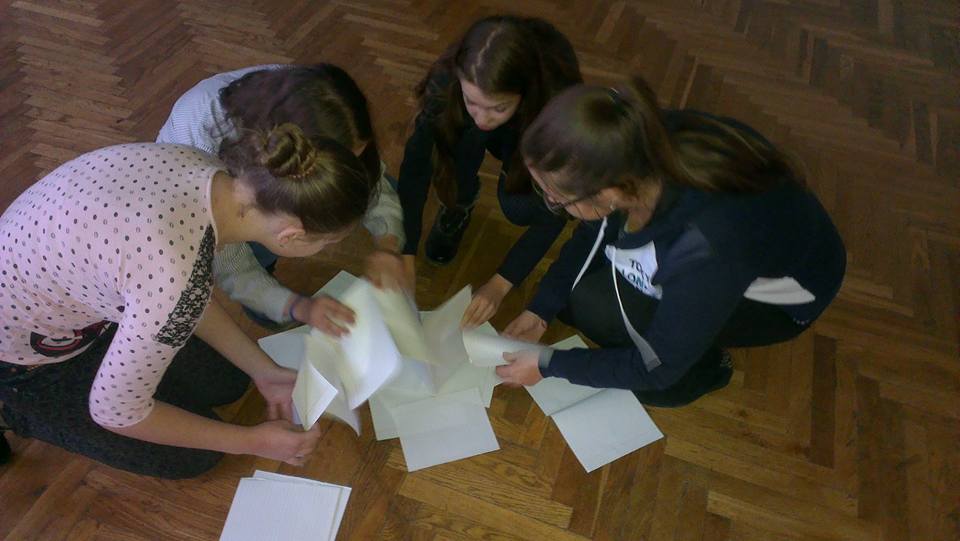 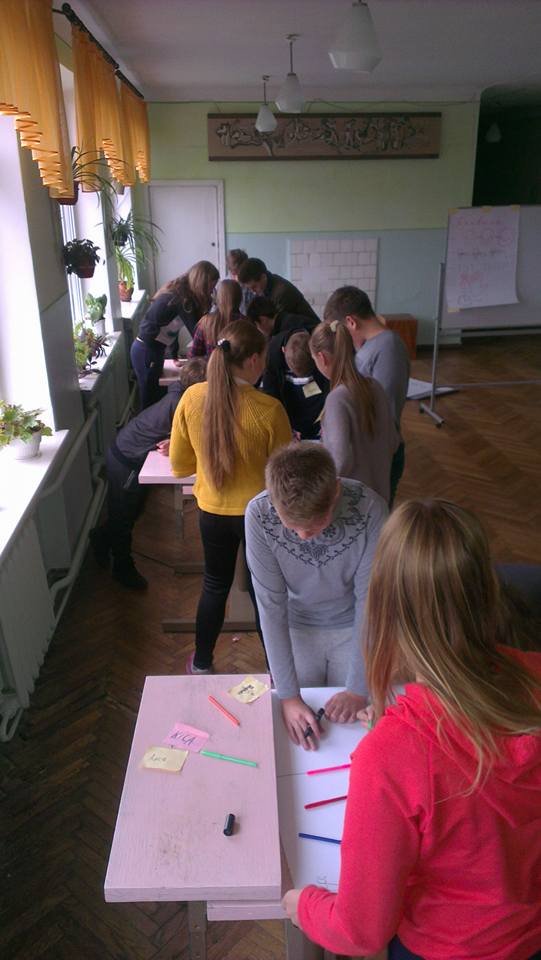 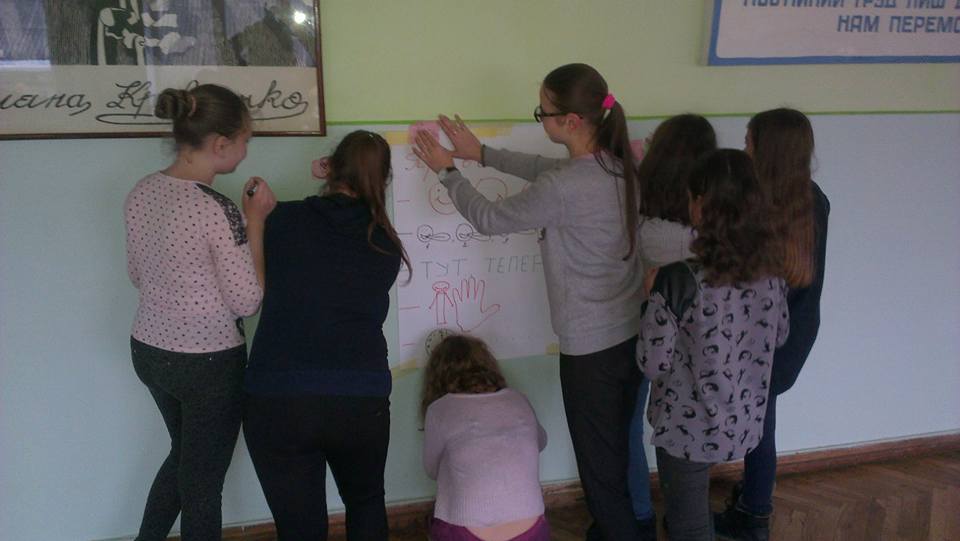 «Ой хороші гості у мене»Районне методичне об`єднання педагогів-організаторівм.Броди
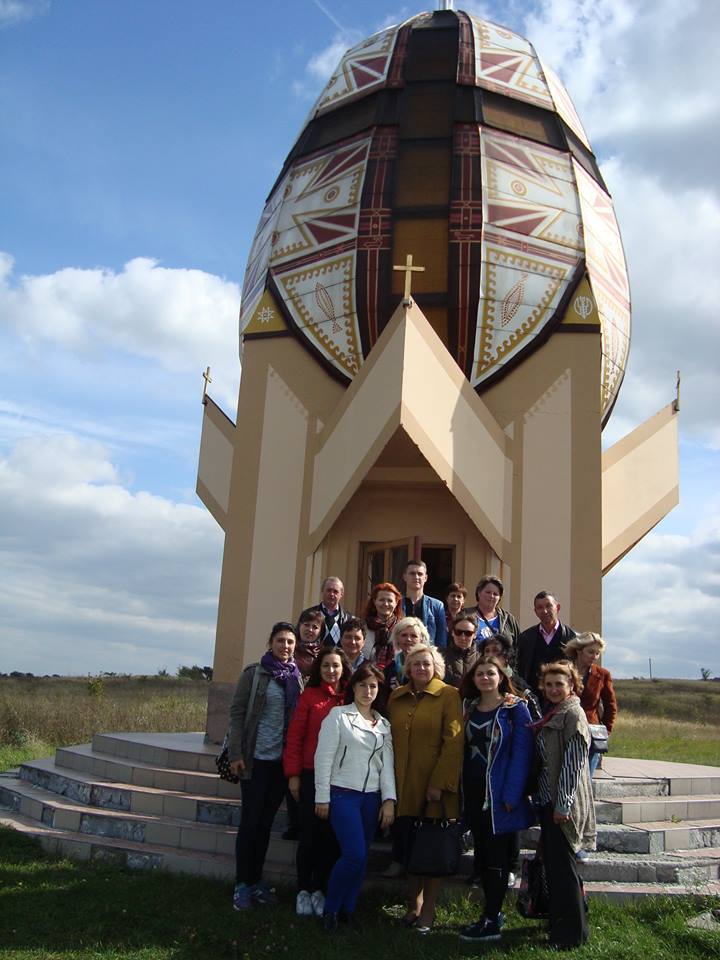 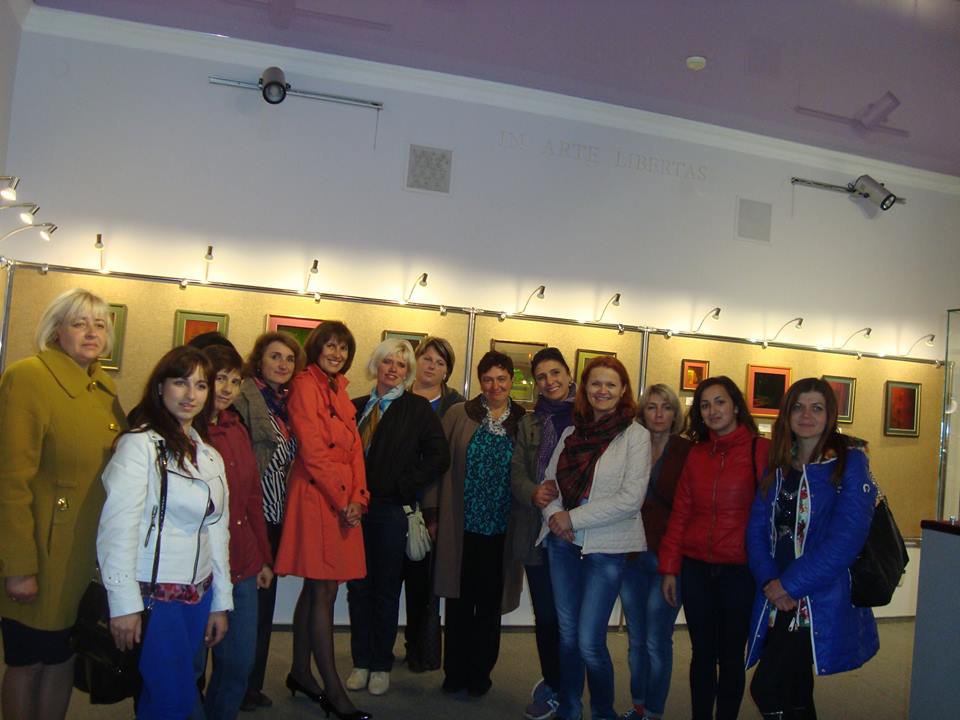 Виїзний семінар педагогів-організаторів у Рудницькій ЗОШ
ДЯКУЮ!